City of Wilmington
2024 annual action plan 2nd PUBLIC HEARING
April 20, 2023
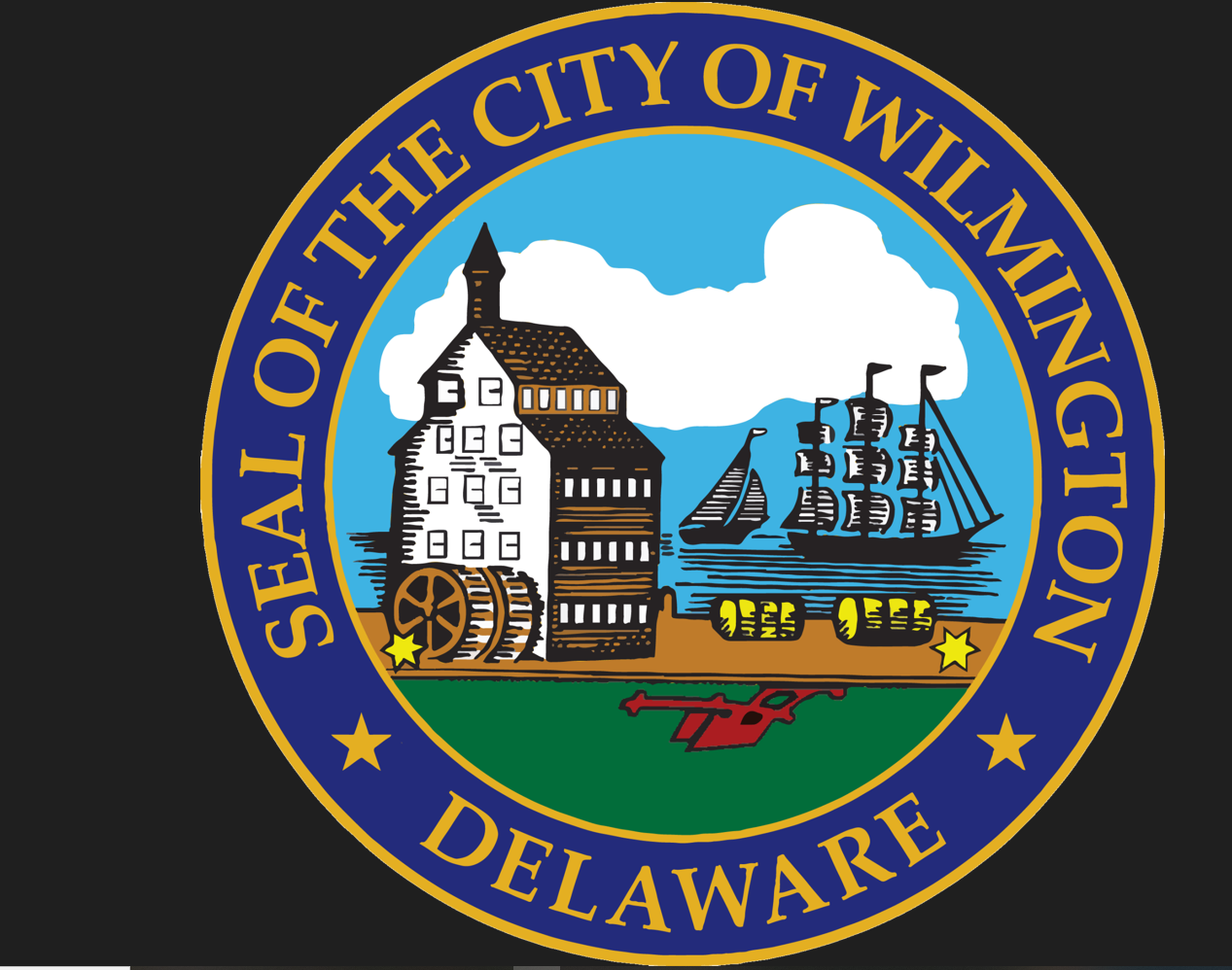 GENERAL OVERVIEW
The 2024 Annual Plan implements the goals and objectives of the Five-Year Consolidated Plan 2020-2024. 

Focuses on funding from the CPD formula block grant programs: Community Development Block Grant (CDBG) Program, HOME Investment Partnerships (HOME) Program,  Housing for Persons with AIDS (HOPWA) and Emergency Solutions Grants (ESG) Program.

The Annual Action Plan provides a concise summary of the actions, activities, and the specific federal and non-federal resources that will be used each year to address the priority needs and specific goals identified by the Consolidated Plan.
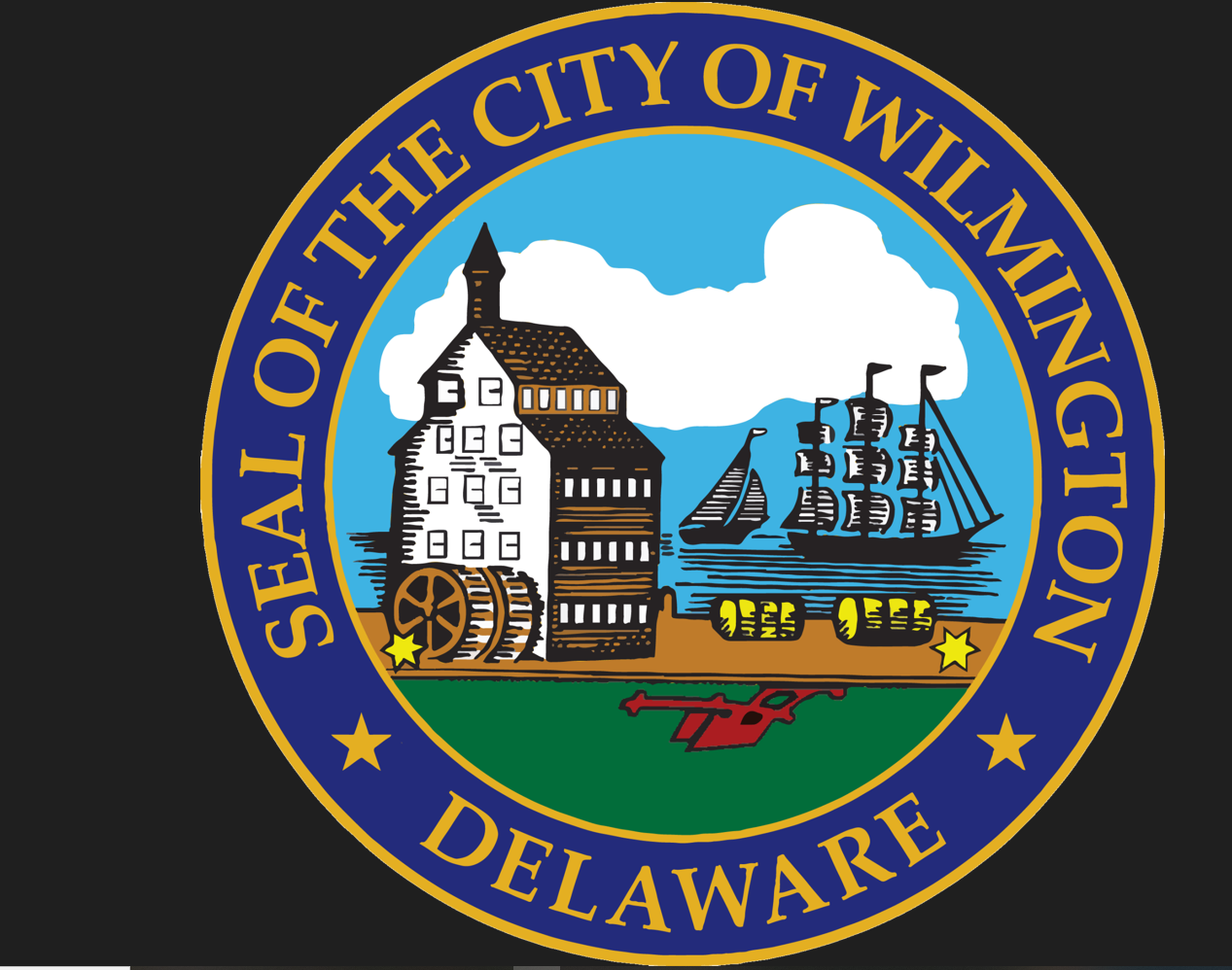 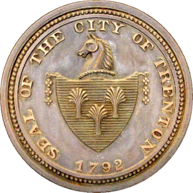 2024 ANNUAL PLAN FUNDING
CDBG:  $  2,199,153
HOME:  $  718,522
HOPWA: $ 951,239
ESG:  $  197,226
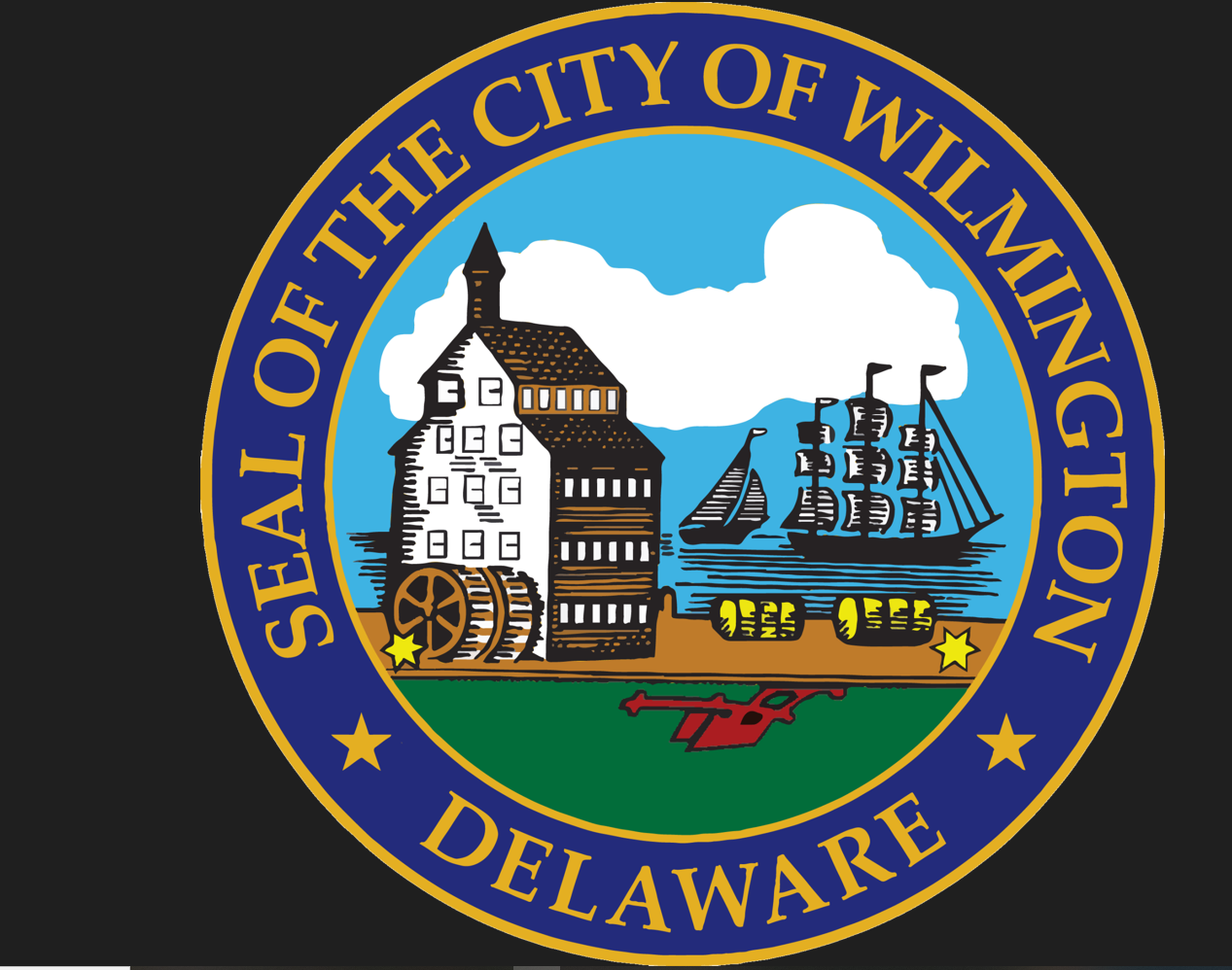 Substantial Amendment
Funds remaining from older years that will be reprogrammed:
CDBG $2,850,000
CDBG CV $150,346
HOME  $602,810.59
ESG CV $159,484
HOPWA CV $56,637.57
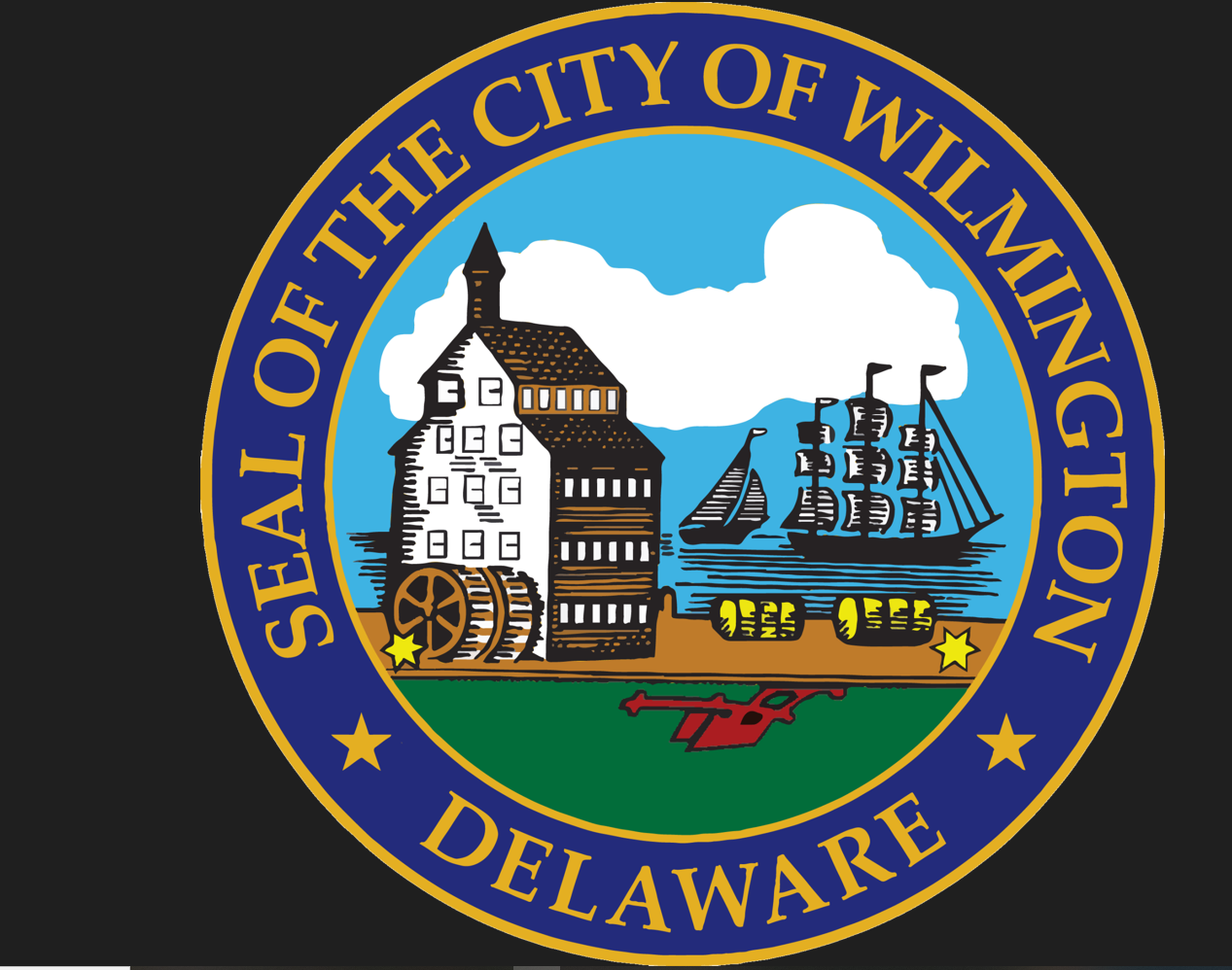 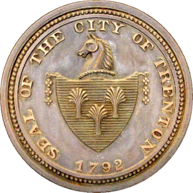 COMMUNITY DEVELOPMENT BLOCK GRANT
CDBG Proposed Use of Funds (including Subst Amend.)
 Administration      		$ 439,830
 Housing Rehabilitation		$ 520,500
Vacant Property Rehab		$250,000			 
Public Services* 			$ 367,000
Clearance				$ 900,000
Public  Facilities:  		       	$ 1,530,000
Total				$4,007,330
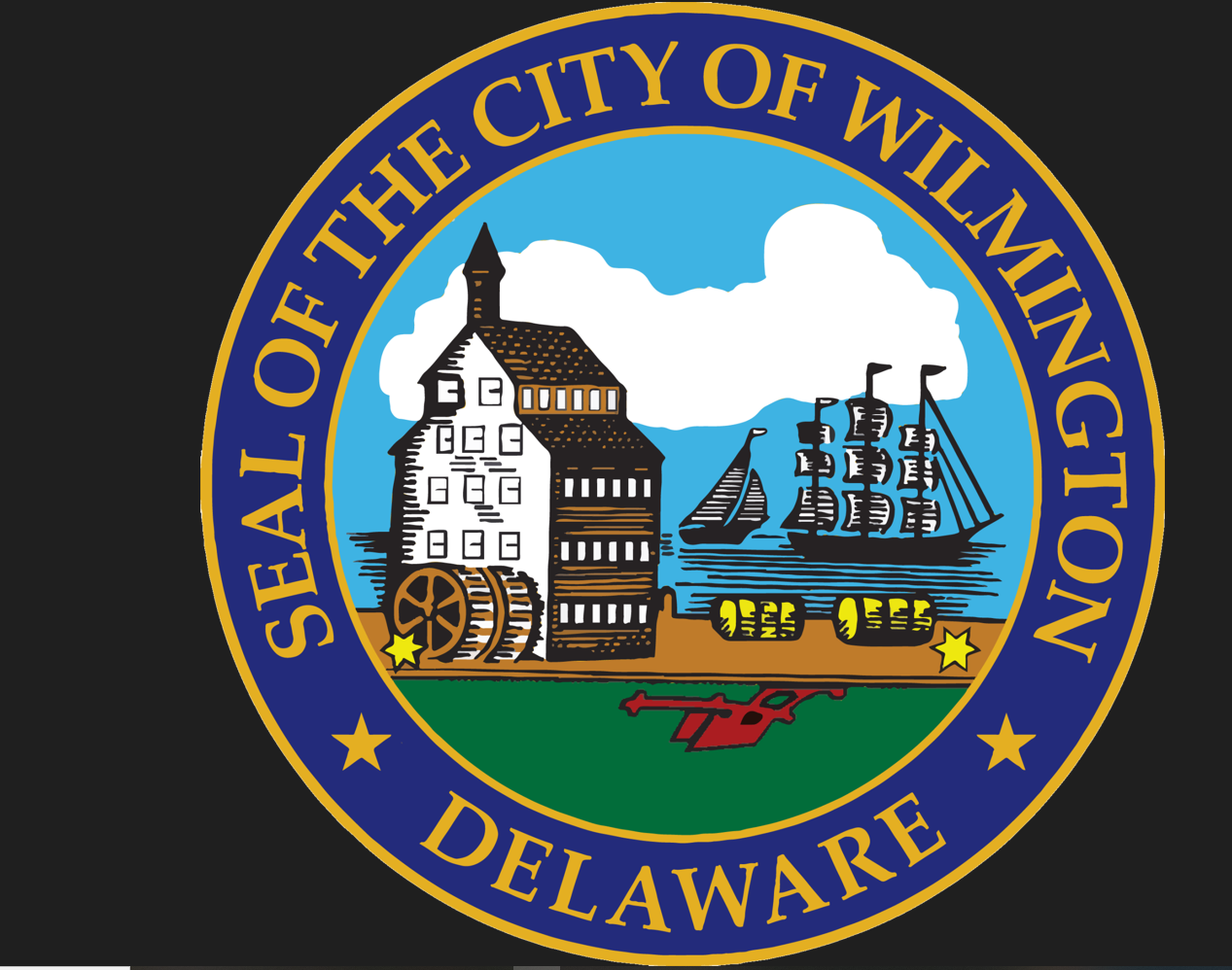 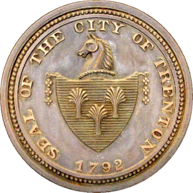 CDBG CV
HOMELESS PREVENTION
Catholic Charities, Inc. -  $20,000
Latin American Community Center -  $45,451.30
Ministry of Caring - $45,451.30
Salvation Army - $10,000
YWCA -  $10,000
Also Housing Operations: YWCA $10,000
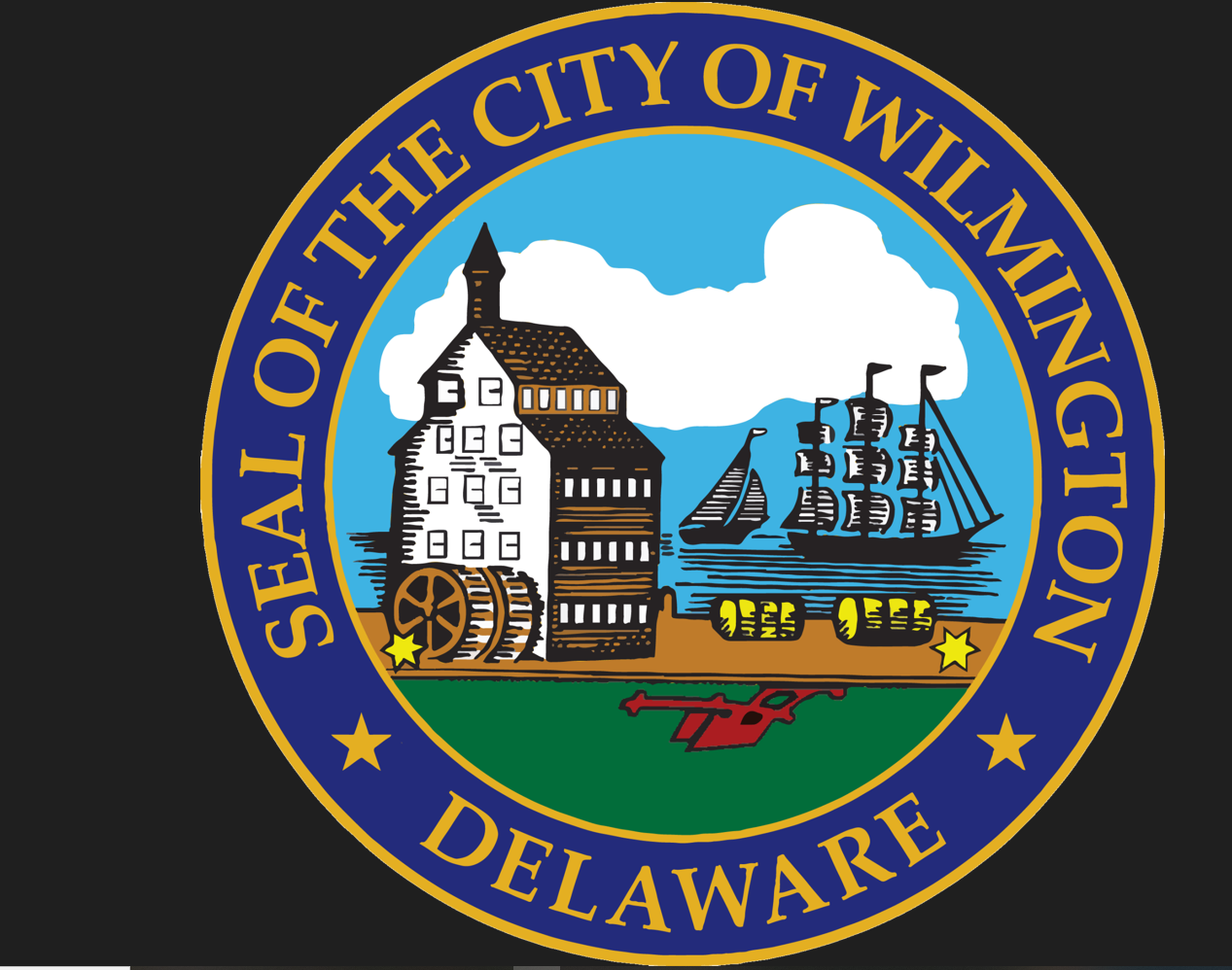 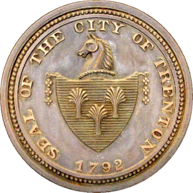 HOME INVESTMENT PARTNERSHIP
Housing Programs – provide safe and decent housing for low- and moderate-income households.
Administration:  	$ 71,852
Rental Housing:  	$ 761,500
Solomon’s Court Phase II $250,000
IMANI Village Phase III $511,500
Homeownership:	Sankofa Place  $336,500
CHDO Set-aside:		$107,778.30
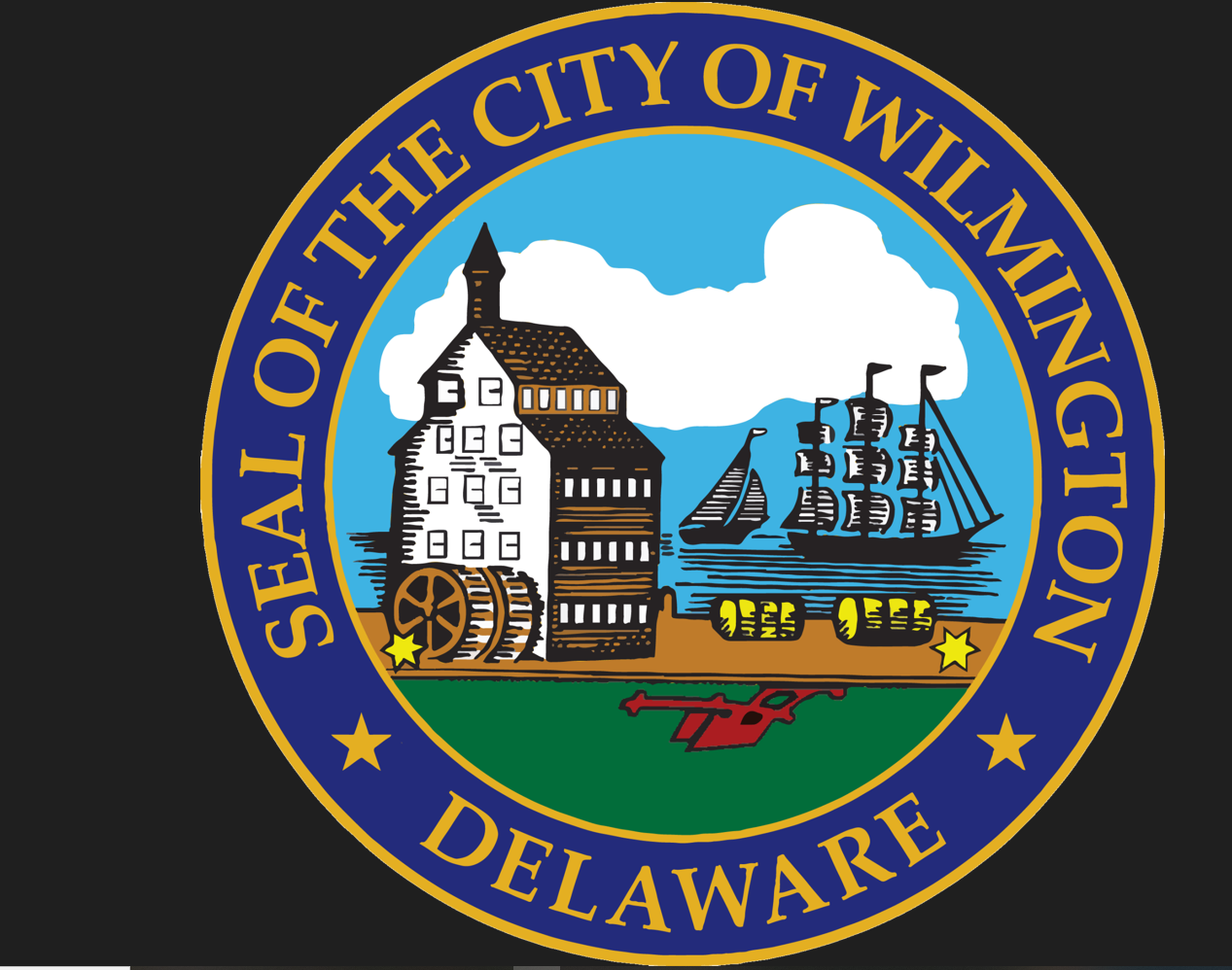 Housing for Persons with AIDS (hopwa)
Administration    $ 28,537
Delaware HIV	
Administration $49,010
TBRA $565,042
Services $135,096
Ministry of Caring
Administration $4800
Housing Operations $147,154 (An additional $56,637 will be provided through HOPWA CV funds)
Services $21,600
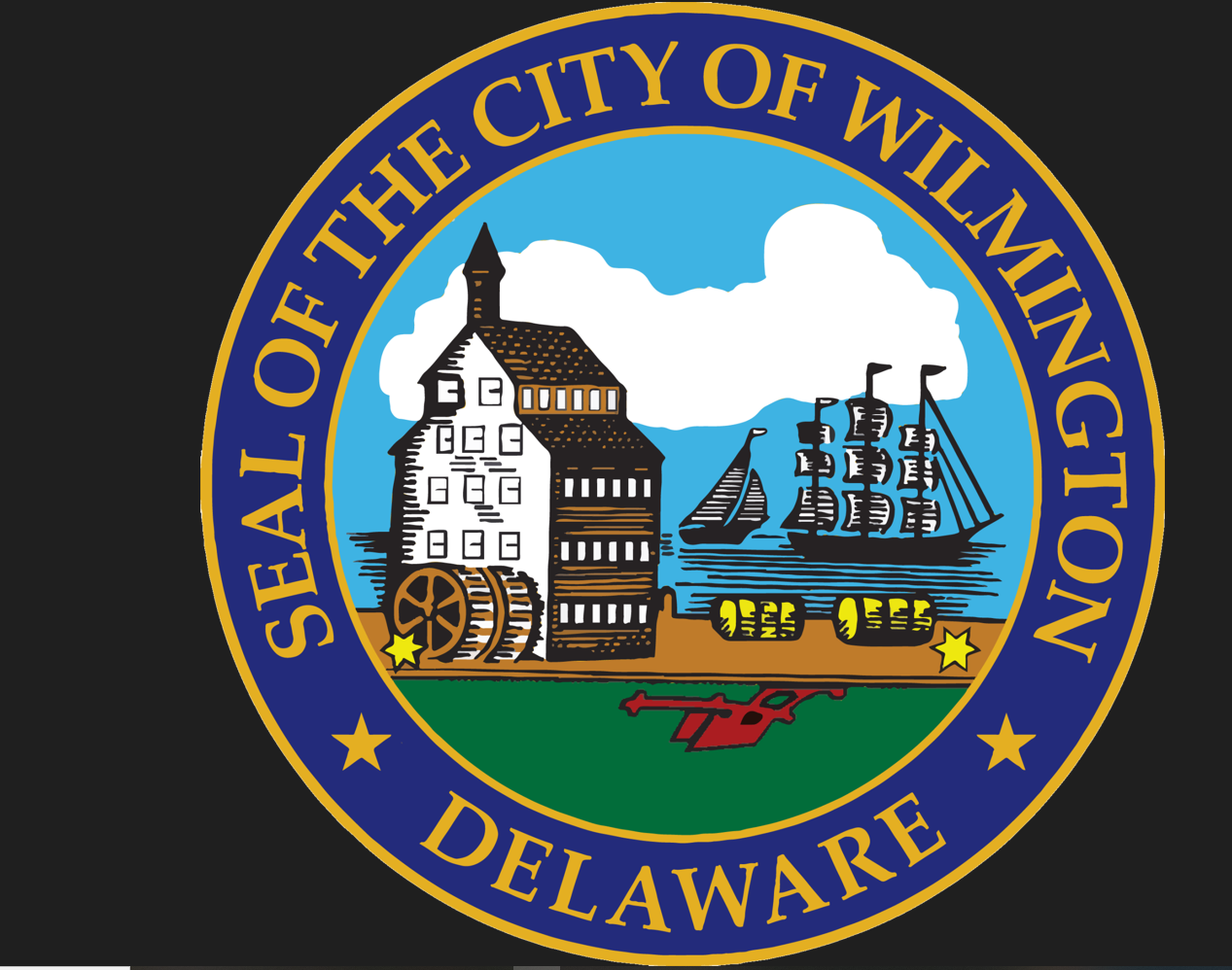 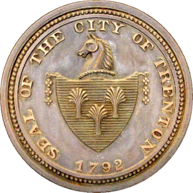 EMERGENCY SOLUTIONS GRANT
Group one – limited to 60% of grant
Administration:   $   14,794
HMIS:		$    18,000
Shelter programs: $  80,000
Family Promise $25,000
 Ministry of Caring $40,000 
Salvation Army $15,000
Group two – must be at least 40% of grant
Rapid Rehousing
  YWCA $39,472 
Homeless Prevention
WHEN Youth  $45,000
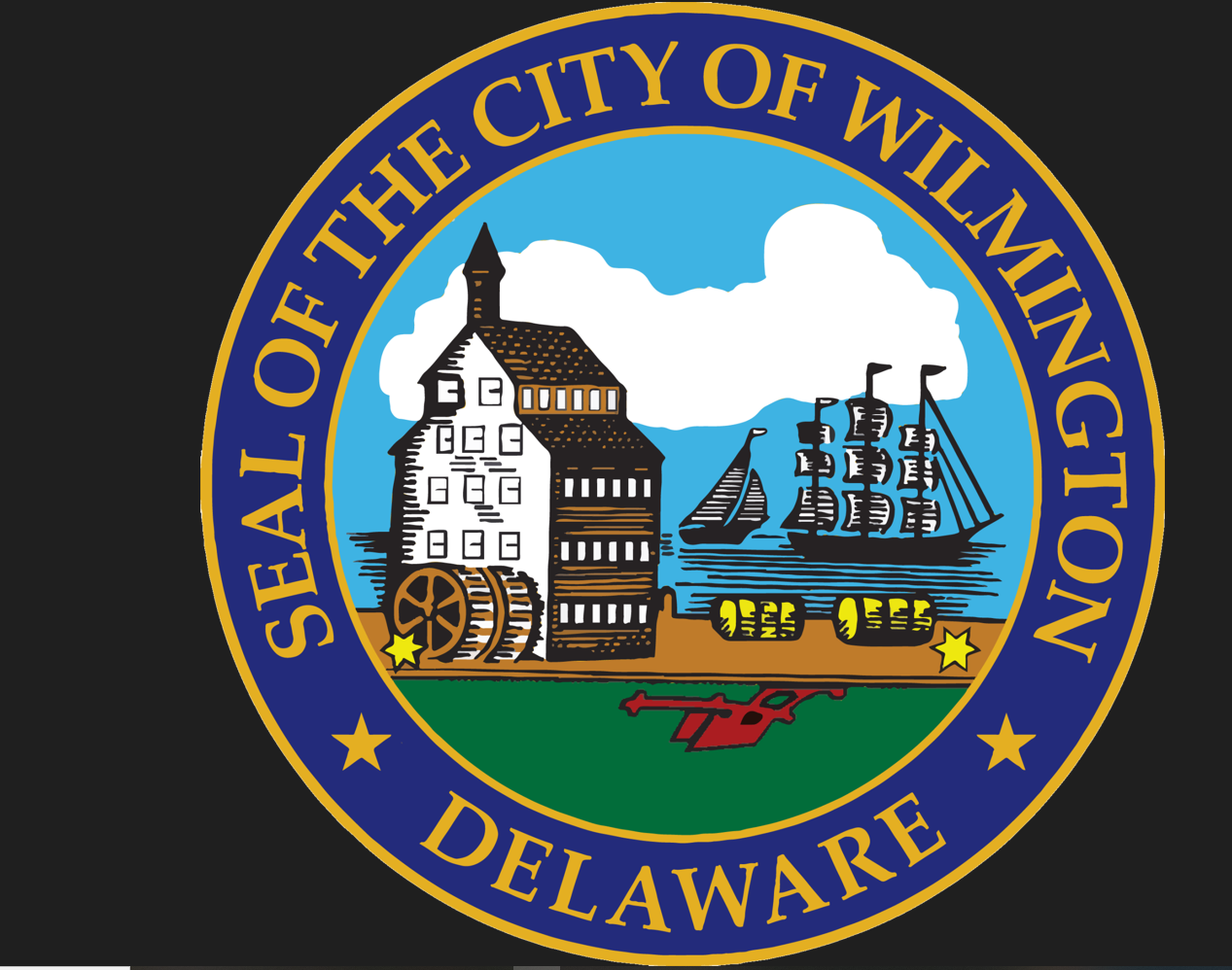 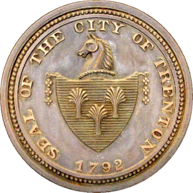 ESG  CV
HOMELESS PREVENTION
Ministry of Caring - $35,000
YWCA - $60,000
SHELTER OPERATION
Ministry of Caring - $20,000
Sojournor’s Place - $20,000
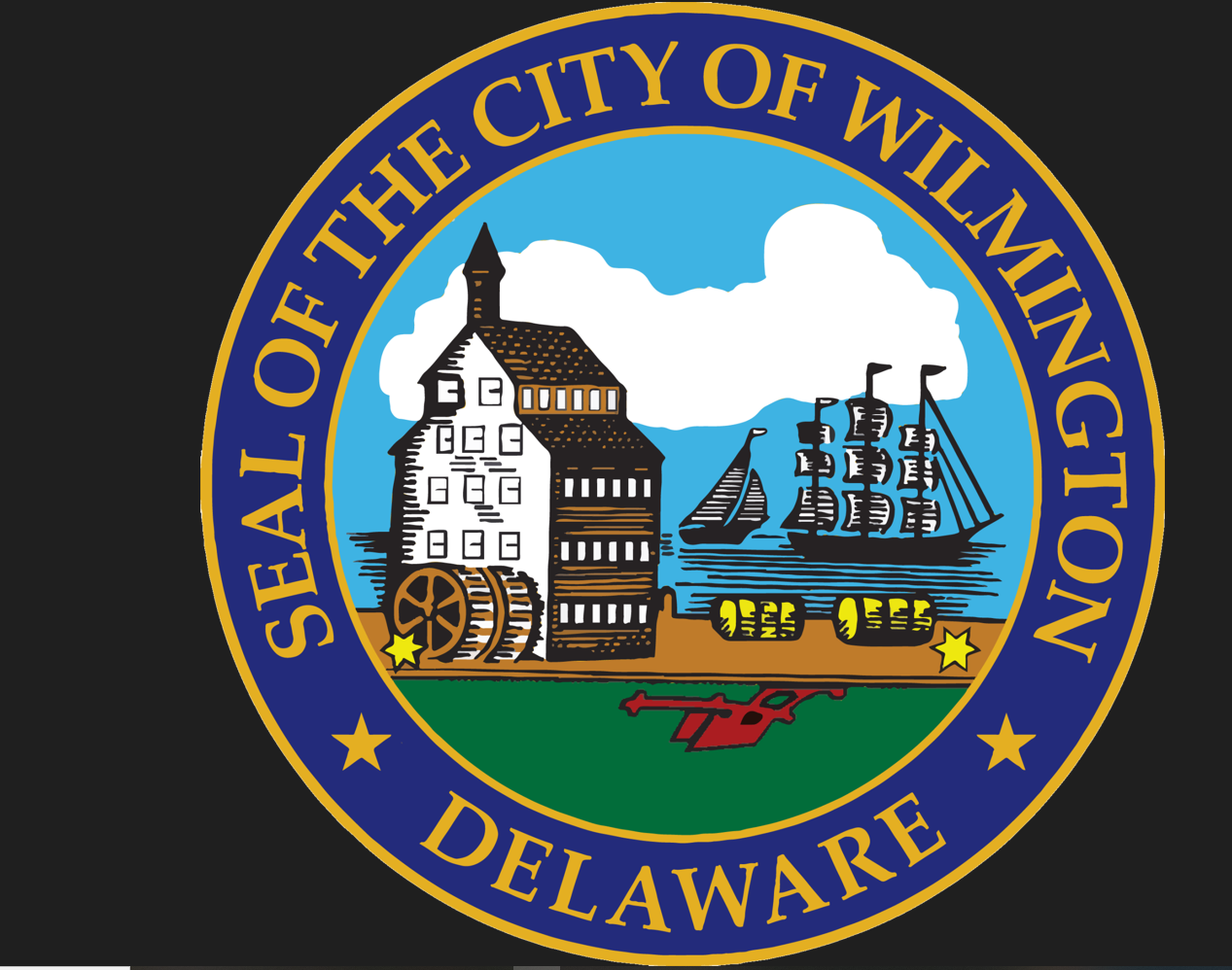 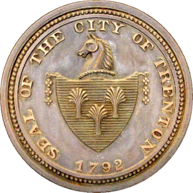 COMMENTS
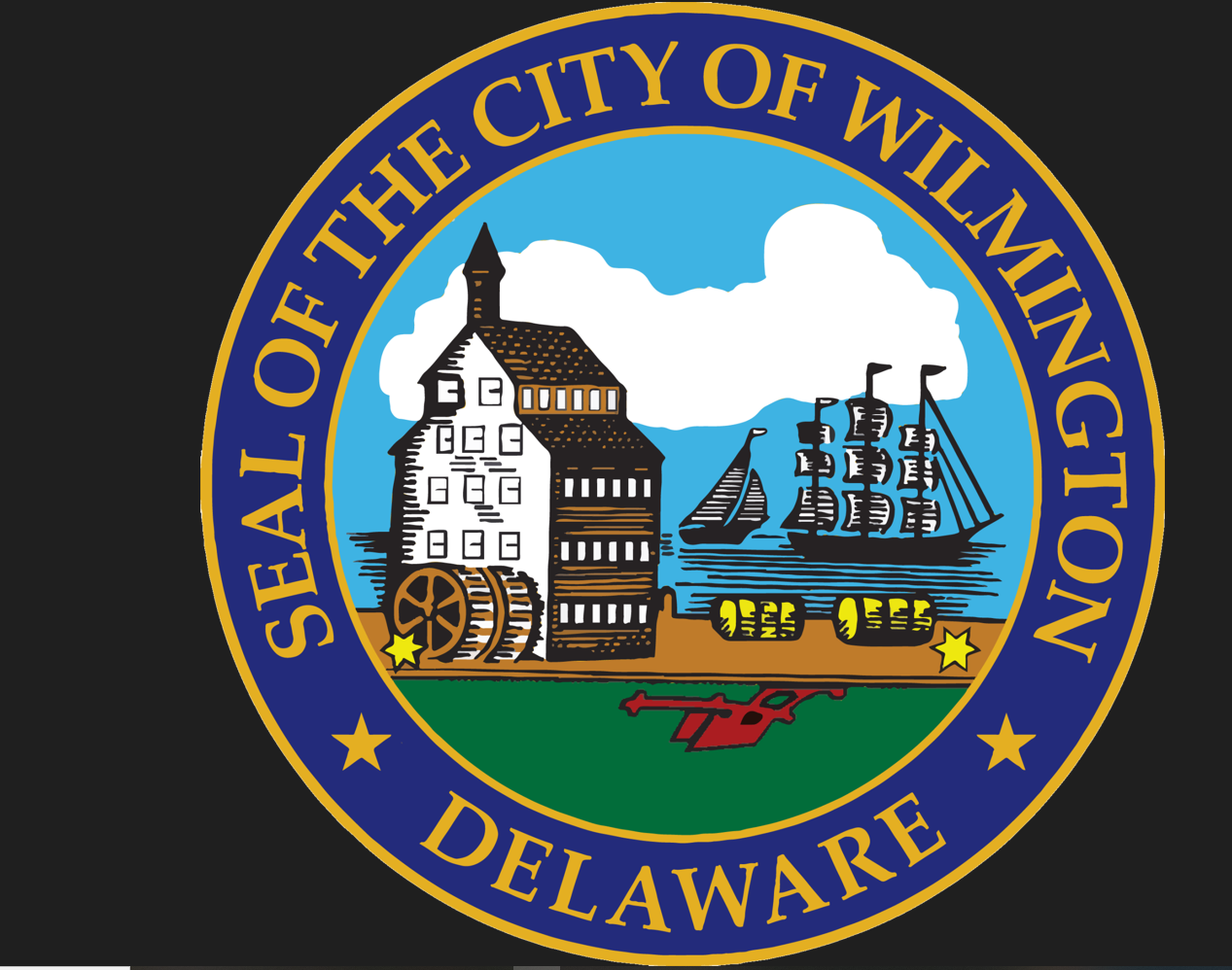 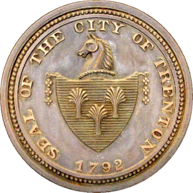 The City’s FY2024 Annual Plan is on display at: 

 www.wilmingtonde.gov 

through April 27, 2023

Comments received by April 28, 2021 will be considered.

Email comments to realestatehousing@wilmingtonde.gov